Releves  « Calsky » du 5 aout 2013 vers 22 H
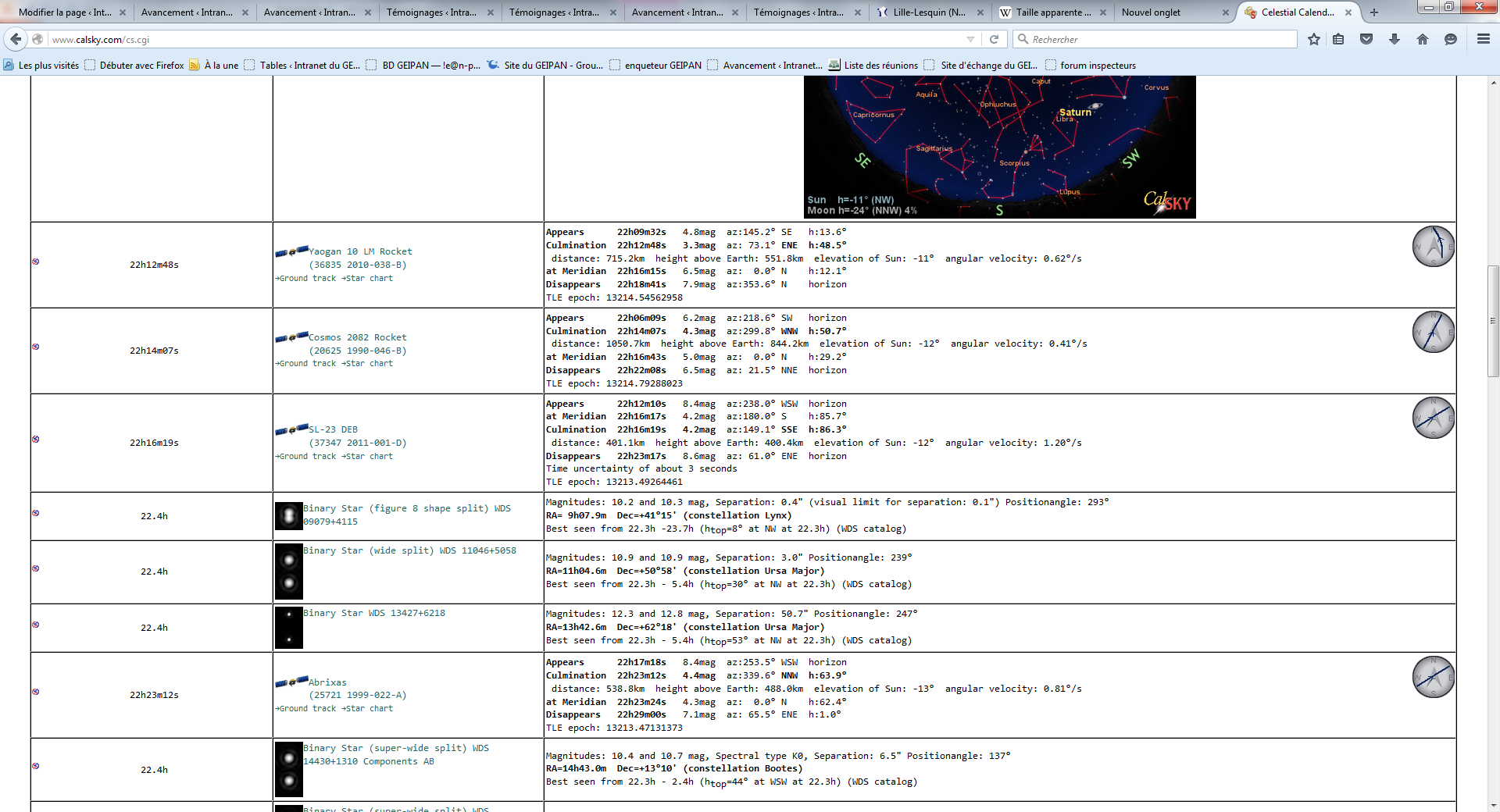 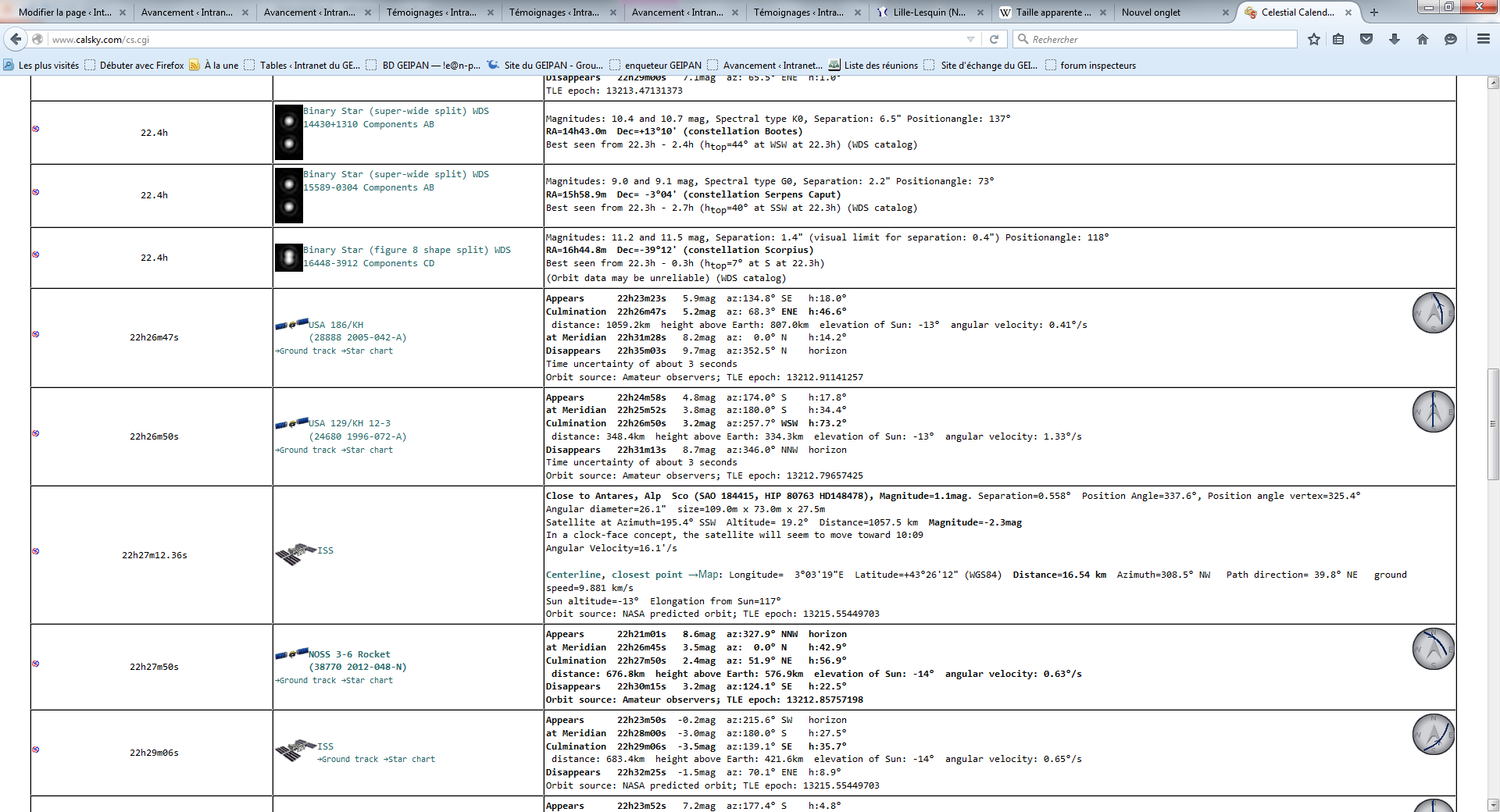